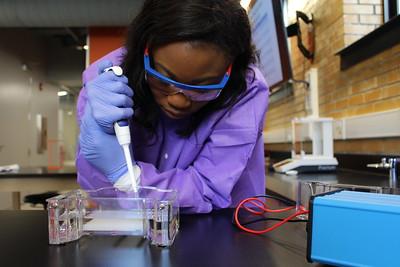 Review Integrity: Mistakes You Don’t Want to Make
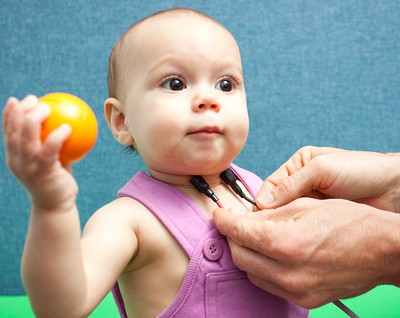 NIH Virtual Seminar
November 4, 2021
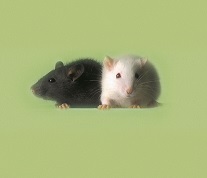 Michael Lauer, M.D.
Sally Amero, Ph.D.
Megan Columbus
NIH Office of Extramural Research
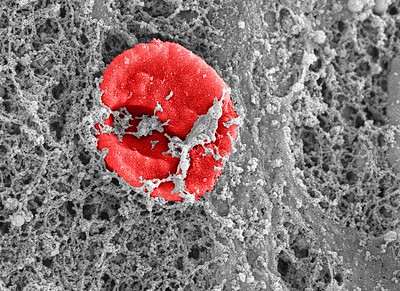 1
Review Integrity – A Shared Responsibility
Compromised peer review opens the door to:
Inefficient expenditure of public funds
Potential harm to human subjects and/or
      vertebrate animals
Loss of public trust in biomedical research
Any violation of a core value is a 
    breach of review integrity
2
What’s Your Role in Review Integrity?
3
Mini Case-Study 1: The Seminar Trip
4
Mini Case-Study 2: The Newbie
5
Mini Case-Study 3: The Stash
6
Mini Case-Study 4: The Advisor
7
Mini Case-Study 5: The Educator
8